Trường Tiểu học Lê Quý Đôn
Kính chào các quý thầy cô
Giáo viên: Nguyễn Đặng Thành Công
Ngày 4 thang 10 năm 2021
Thể dục: khối5
Bài 16: Bài thể dục phát triển chung
Giáo viên: Nguyễn Đặng Thành Công
Yêu cầu cần đạt
1. Năng lực đặc thù:
- Biết thực hiện vệ sinh sân tập, thực hiện vệ sinh cá nhân để đảm bảo an toàn trong tập luyện.
- Thuộc bài thể dục phát triển chung .Nắm được cách chơi trò chơi “ Thăng bằng”
2. Năng lực chung:
- Tự chủ và tự học: Chủ động và khám phá , tích cực chủ động trong tập luyện
- Giao tiếp và hợp tác: Biết phân công, hợp tác trong nhóm để thực hiện các động tác và trò chơi.
3.Về phẩm chất: Bài học góp phần bồi dưỡng cho học sinh các phẩm chất cụ thể:
- Đoàn kết trong tập luyện và hoạt động tập thể.
- Nghiêm túc khi tham gia chơi trò chơi và tập luyện.
2. Đồ dùng dạy học

+ Giáo viên chuẩn bị: Tranh ảnh, trang phụ thể thao, còi phục vụ trò chơi, 
+ Học sinh chuẩn bị: Giày thể thao
3. Các hoạt động chủ yếu
Nhận lớp
 
  
Khởi động
- Xoay các khớp cổ tay, cổ chân, vai, hông, gối,...   
- Trò chơi “lái ô tô”
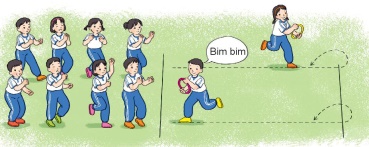 2. Hoạt động kiến thức mới

 -  Bài thể dục phát triển chung
 
* Ôn bài thể dục phát triển chung.
- Y/C hs thuộc động tác
 -
3 Luyện tập thực hành

- Tập đồng loạt
- Tập theo tổ nhóm
- Tập theo cặp đôi
Thi đua giữa các tổ
4.Chơi trò chơi:


 - Thỏ nhảy
5. Hoạt động tiếp nối.
*  Thả lỏng cơ toàn thân. 
* Nhận xét, đánh giá chung của buổi học. 
 Hướng dẫn HS Tự ôn ở nhà
* Xuống lớp